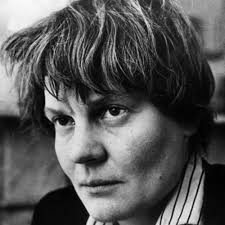 ‘How is human freedom compatible with the authority of the Good?’ Murdoch on moral agency, freedom, and imagination
Robert Stern
The puzzle
Start this paper with an aporia, which I hope to resolve with the help of ideas from Iris Murdoch
The aporia arises out of two incompatible but plausible looking views of the nature of rational agency, and their relation to moral action 
I will illustrate this issue by considering the example of the Good Samaritan:
The Good Samaritan
A man was going down from Jerusalem to Jericho, when he was attacked by robbers. They stripped him of his clothes, beat him and went away, leaving him half dead. A priest happened to be going down the same road, and when he saw the man, he passed by on the other side. So too, a Levite, when he came to the place and saw him, passed by on the other side. But a Samaritan, as he travelled, came where the man was; and when he saw him, he took pity on him.  He went to him and bandaged his wounds, pouring on oil and wine. Then he put the man on his own donkey, brought him to an inn and took care of him. The next day he took out two denarii and gave them to the innkeeper. ‘Look after him,’ he said, ‘and when I return, I will reimburse you for any extra expense you may have.’ (Luke 10:30-35, NIV)
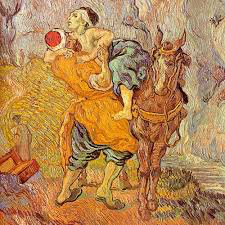 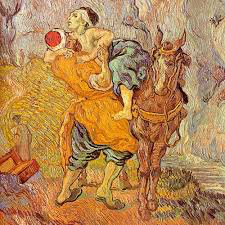 The Good Samaritan
It is a parable, and designed to answer question: ‘Who is my neighbour?’
But still: GS is also seen as a kind of ethical paradigm, an exemplar of moral goodness
Why?
One reason: because he helped the traveller, and the others didn’t
But also: the way he came to help the traveller is also significant
The Good Samaritan
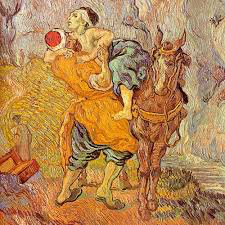 Two features of his action make him a paradigm?
GS acted without a sense of duty: just sees the traveller needs his care, which he recognises out of concern or love or compassion or pity (σπλαγχνίζομαι) for the traveller 
GS has no desire to do otherwise or to act differently 
And these thoughts are related:
sense of duty only arises if one feels that what is right to do constrains desire to do otherwise, and hence becomes binding as an obligation (Kant, Schiller, Løgstrup, Williams etc)
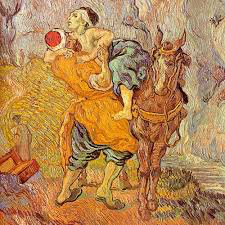 The Good Samaritan
So the GS simply has a reason to help the traveller and acts on it
At the same time, he is not thinking he has a reason to do anything else, except help the traveller 
What other reasons might there have been for him?
The Good Samaritan
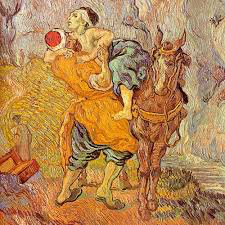 he has a reason to carry on his journey without stopping
or: to steal something from the traveller while he can
or: to extort some money from the traveller in payment for his assistance
etc
– and given he would then have competing reasons to act, we could picture the Samaritan as choosing between different options, and so deciding to do one thing and not another
The Good Samaritan
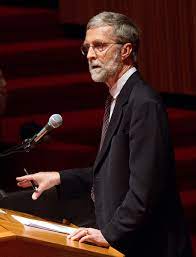 But: if we did picture him this way, would he really be the GS any more?  
To be good in a way that makes him a paradigm, it seems the only reason he would recognize is the reason he has to help the traveller?
All other reasons would be ‘silenced’ (McDowell) – just not figure in his view of the situation, or in his deliberations
The Good Samaritan
But then:  he would not be faced with any choice or decision
To the GS, the only reason he would have is the reason he has to care for the traveller, and so no deliberation about this, or decision whether to act this way or not, would arise for him 
Not thinking: faced with this choice, I will do A not B
If it did, he wouldn’t be the GS – GS only faced with one option, so nothing to decide or choose between
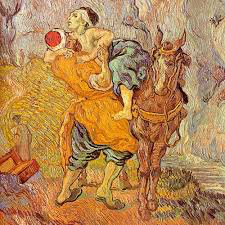 The Good Samaritan
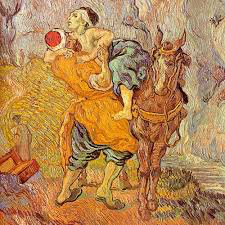 It is not that the GS could not do otherwise if he wanted to, or that it is impossible for him to do otherwise because causally determined etc
It is just that in acting as he does, he is not choosing to do one action rather than another, and so not exercising his will in that sense
The Good Samaritan
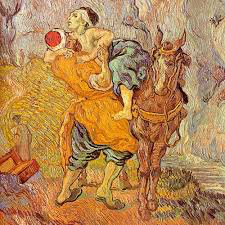 But now suppose the GS found himself in a more complex situation:
E.g. Perhaps there are several people for him to help 
In this case, the Samaritan now has competing reasons which must be weighed up, so no silencing
But still: might think he would then consider what he has most reason to do, and act accordingly depending on the result
So once practical reason has done its work, there is still no room left for any choice, or willing to act differently
The Good Samaritan
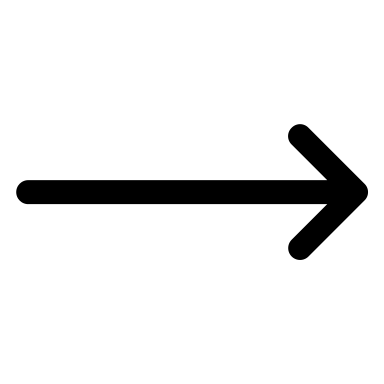 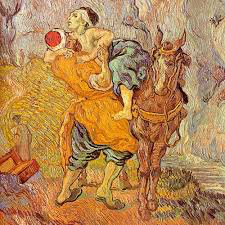 Situation
Practical reasoning: identifies reason to act
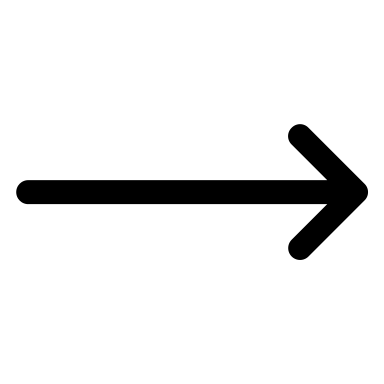 Will brings about the action
The Good Samaritan
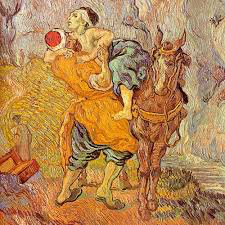 GS seems attractive as both a moral and a rational agent:
Guided in his actions by what he has most reason to do
Acts accordingly without hindrance from any non-rational forces, or external constraint
So his will follows his reason in a way that is unimpaired by akrasia, unreflective desires, irrational drives, or forces beyond his control from outside
Nor is his action explained merely mechanistically and thus deterministically, but by appeal to reasons
Given all this, we might also take him to be free
Objections?
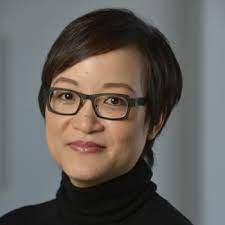 But objections to this view?
Cf. Ruth Chang on normative powers, in which she rejects ‘the orthodox view’:
On this view:
‘rational agency is a matter of recognizing and responding to reasons’, so that our ‘“freedom” in being a rational agent’ consists in our capacity ‘to recognize and respond to reasons’ in this way 
But Chang is dissatisfied with this account:
Argues instead for a more ‘agent-centered way of thinking about rational agency’:
Chang – the orthodox view
But I believe that this view of rational agency is profoundly misguided – or at least unattractive. It leaves no room for the agent in leading her life as a rational agent. Where are you in the conduct of your life as a rational agent? Your role with respect to reasons is to recognize them and then to respond to them by doing what you have most reason to do. There is, as it were, a rational script to follow, and your job as a rational agent is to execute that script as best you can. The orthodox view treats us as passive automata in relation to our reasons; indeed, with a large enough database of reasons and appropriate responses from which to learn, AI might well count as rational agents on the orthodox view… If rationality is a skill, then there is a sense in which we are slaves to our reasons. Reasons are given to us by the world, and what we must do in the face of them is given to us by normative principles or values that we discover but do not create.
Chang – against the orthodox view
Chang argues that we should move instead to an ‘active’ rather than ‘passive’ view of rational agency:
Rather than seeing the agent as following reasons, treats the agent as creating such reasons, through an act of will
‘On the passive view, everything we do as an intentional exercise of rational agency is guided by reasons. On the active view, some intentional exercises of rational agency are things we do as a matter of will, and are not themselves guided by reasons.’
This gives us ‘freedom to have an active role in determining the reasons we have’, without which we would not really be agents, just passive followers of what it is that we have reason to do already
Chang – the hybrid view
Chang doesn’t think that the will can play this role in all cases
Just thinks this is a capacity the will has where the reasons the agent has are incommensurable but comparable, and (a) in equipoise (neither better than other, or equally good and can’t do both), or (b) indeterminate (one is better, but to an indeterminate degree)
So her voluntarism is not total but ‘hybrid’ because it allows that the will is constrained where the reasons available are not of this type
The Good Samaritan: Orthodox view
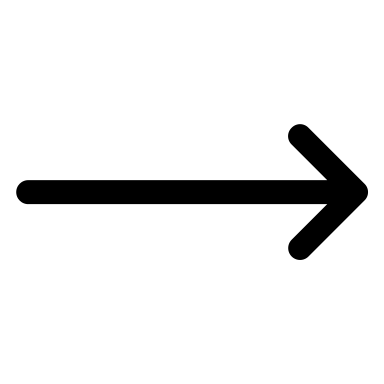 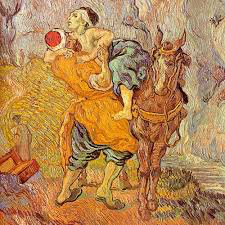 Situation
Practical reasoning: identifies reason to act
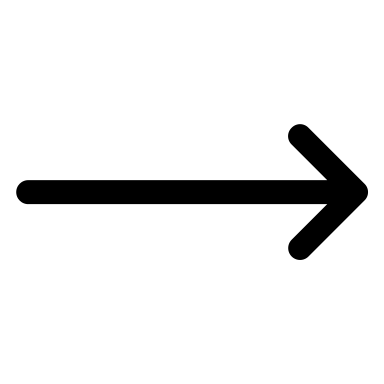 Will brings about the action
Chang: but where is active will??
Chang
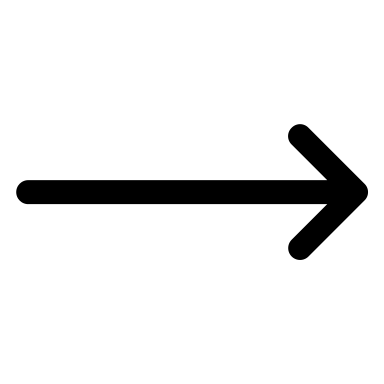 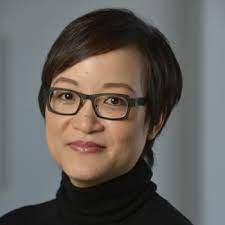 Active will
Creates reasons
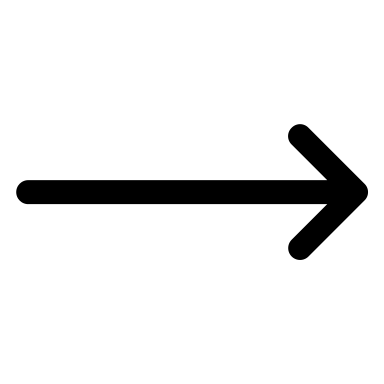 Will the action
GS vs Chang
Chang is raising an important issue here:
Suggests a threat to our freedom that comes not from traditional debates about mechanistic determinism, but from our relation to reasons as practical agents: 
is the free agent one who acts in accordance with such reasons (cf. GS)?
or the one who creates such reasons through an act of will (cf. Chang)?
The aporia
On one hand: 
Chang appeals to the idea that freedom must involve more than just the will carrying out the instructions of the intellect:
This is not sufficiently agential, making us no more than ‘slaves to our reasons’ – practical reason would then just ‘lead us around by the nose, always telling us what we are required to do if we are to be rational’ 
On the other hand:
She adopts a form of voluntarism, in which the will creates reasons through its own activity: ‘willing is that in virtue of which the consideration is a reason’ 
But she allows that this is only possible in particular cases of incommensurability
The aporia
But then: what about GS cases? How can the presence of reasons take our freedom away from us as this view suggests? 
But then Chang can respond: if the agent is just following reasons, how is there any room for agency at all, as isn’t the will then just subordinated to the intellect? 
But if instead freedom requires the will to be independent of the intellect, how can her view avoid claiming that there is no real freedom in cases like that of the GS? 
And so the debate goes round again
The aporia
Chang herself writes as if this issue has been seldom discussed: 
the ‘orthodox’ view ‘is so entrenched in our thinking about practical reason that it has only been very rarely directly or explicitly challenged’ 
But can be argued that the issue has a long history?
e.g. medieval and early modern debates between ‘intellectualists’ and ‘voluntarists’, Hegel vs Kant on Willkür, etc.
Bergson: ancients vs moderns
[For the Ancients] being endowed with free will consists in oscillating between good and evil, between ignorance and knowledge, [so] free will is a last-resort, a stop-gap… The real sage, who would be a god in the end, could do without free will and would be superior to those possessing it. When we move from Antiquity to Modernity, we follow the real invention of the idea of freedom, free will becoming a sort of creation, and this creation being, as a creation, what makes of man a god, which is an idea absolutely opposed to the ancient idea.
The aporia
But I will not dwell on this history, but focus on Iris Murdoch, as she may help us resolve the aporia
Will first consider where Murdoch stands on these issues, and then see how she might help
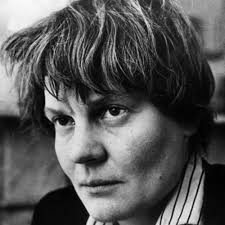 Murdoch
For Murdoch, the context of this issue is her engagement with 
existentialism 
contemporary analytic philosophy
and both understood against background of Kant
After Kant
Murdoch sees a trajectory ‘beginning with Kant and leading on to the existentialism and the analytic philosophy of the present day’
‘The centre of this type of post-Kantian moral philosophy is the notion of the will as the creator of value. Values which were previously in some sense inscribed in the heavens and guaranteed by God collapse into the human will. There is no transcendent reality. The idea of the good remains indefinable and empty so that human choice may fill it. The sovereign moral concept is freedom, or possibly courage in a sense which identifies it with freedom, will, power. This concept inhabits a quite separate top level of human activity since it is the guarantor of the secondary values created by choice. Act, choice, decision, responsibility, independence are emphasised in this philosophy of puritanical origin and apparent austerity. It must be said in its favour that this image of human nature has been the inspiration of political liberalism. However, as Hume once wisely observed, good political philosophy is not necessarily good moral philosophy.’
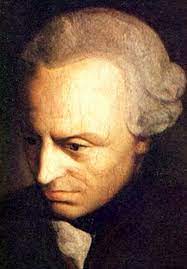 Murdoch vs Chang
So in her account of analytic philosophy and existentialism, Murdoch considers something like Chang’s side of the aporia
And she raises various objections to the analytic/existentialist view
How to account for value of freedom itself
Phenomenologically inadequate when it comes to the moral case: seems wrong to call the GS unfree
Cuts the agent off from the context of their actions, treated as a bare choosing will, to which nothing is already reason-giving – ‘The agent, thin as a needle, appears in the quick flash of the choosing will’
Murdoch vs Chang
But not all these problems may apply to Chang, as her position is a ‘hybrid’ one – so not all reasons are created
1. How to account for value of freedom itself – but Chang can appeal to independent reasons to act freely
3. Cuts the agent off from the context of their actions, treated as a bare choosing will, to which nothing is already reason-giving – but Chang can allow some situations are reason-giving
But still have problem with objection 2?
2. Phenomenologically inadequate when it comes to the moral case: seems wrong to call the GS unfree
Cf. Ravaisson: ‘The sage cannot not do good. Is he any the less free for that?’
Murdoch: from choice to vision
So Murdoch contends that freedom is more a matter of vision rather than a matter of choice 
‘Freedom is not choosing; that is merely the move that we make when all is already lost. Freedom is knowing and understanding and respecting things quite other than ourselves. Virtue is in this sense to be construed as knowledge, and connects us so with reality.’
On this account, freedom involves seeing the world rightly and acting accordingly, and so is more about knowing than about choosing
And this knowledge constitutes freedom, as enables us to escape from the neuroses and fantasies within which we imprison ourselves, by turning us away from those fantasies
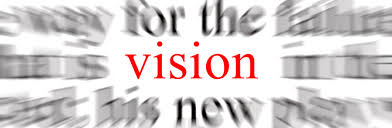 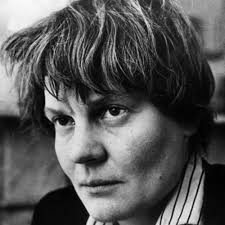 Murdoch vs Chang
So: have thus seen that Murdoch raises significant concerns about Chang’s side of the aporia:
But: would be wrong to treat Murdoch as insensitive to the other side of the aporia, and thus as simply dismissive of the concerns raised by someone like Chang
Cf. Murdoch: ‘how is freedom compatible with the authority of the Good? Definitions and revelations of the Good seem to preclude the spiritual value of free adherence’
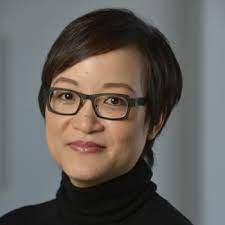 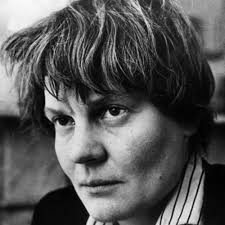 Murdoch vs Chang
Instead: will argue Murdoch wants to accommodate Chang’s concerns to some extent, and thus resolve the aporia rather than just opt for one approach at the expense of the other
Will argue: 
Murdoch talks of ‘obedience’ and ‘necessity’
But this does not subordinate the will to reason or agency to knowledge
For: she also sees a place for will and agency in making us aware of the good and thus in considering what we have reason to do
This can be seen particularly in her account of imagination (and of attention), which I will now explore in more detail
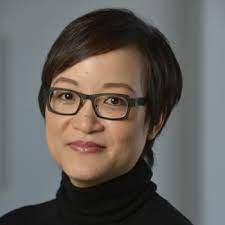 Murdoch on the imagination
Will focus on ‘The Darkness of Practical Reason’ (DPR)
Published 1966, as a review article on Stuart Hampshire’s book Freedom of the Individual
Not one of her more famous papers – but I think it is v interesting (and contains quote used in title)
Murdoch makes similar criticisms of Hampshire elsewhere, particularly in ‘The Idea of Perfection’ (1964), and also has other discussions of imagination, particularly in Metaphysics as a Guide to Morals (1992), chapter 11
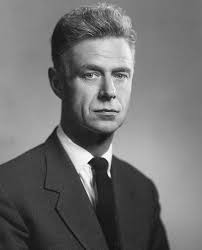 Murdoch on Hampshire
In DPR, Murdoch accuses Hampshire of working with a strict dualism of will and of reason, and as a result being unable to properly accommodate the imagination
Hampshire ‘relegates [imagination]…to the passive side of the mind’:
Regards it as a ‘side issue’ which is ‘not even mentioned in his main argument’ – just treats ‘“imaginings” as just drifting ideas’
Murdoch argues that Hampshire is forced to ‘bypass’ the imagination in this way ‘because this word may be used to name an activity which is awkward for his theory’ as doesn’t fit into his dualism of will and reason:
Murdoch on Hampshire
I should like to use the word [imagination] (in a sense more like its normal one) to describe something which we all do a great deal of the time. This activity, which may be characterised by a contrast with ‘strict’ or ‘scientific’ thinking, is (like so many totally familiar things) not easy to describe, but one might attempt a description as follows: a type of reflection on people, events, etc., which builds detail, adds colour, conjures up possibilities in ways which go beyond what could be said to be strictly factual. When this activity is thought to be bad it is sometimes called ‘fantasy’ or ‘wishful thinking’. That we are all constantly engaged in this activity is something which Hampshire chooses to ignore, and he selects his vocabulary accordingly.
Murdoch on Hampshire
Thus, while Hampshire sees imagining as passive, and as dangerous because it is likely to deceive reason, Murdoch treats this as fantasising, not imagining
And she treats imagination proper as something which we do, in a way that can be used to aid reason
It thus forms an important place in our moral psychology where reason and will come together, which is why it cannot be fitted into Hampshire’s more dualistic picture: 
‘He can readily admit imaginings which are unwilled, isolated, passive. But if we admit active imagination as an important faculty it is difficult not to see this as an exercise of will. Imagining is doing, it is a sort of personal exploring’
Cf. ‘Idea of Perfection’: ‘Man is not a combination of an impersonal rational thinker and a personal will’ – thought and will not two unrelated capacities
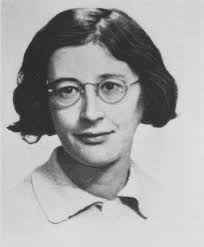 Murdoch on Hampshire
Murdoch also connects imagination with another key term of hers (which she acknowledges came to her through Simone Weil), namely attention
In DPR, she puts imagination and attention together, and also treats the latter as active rather than merely passive, something that can be achieved through a variety of ‘techniques’
e.g. ‘The formulation of beliefs about other people often proceeds and must proceed imaginatively and under a direct pressure of will. We have to attend to people, we may have to have faith in them, and here justice and realism may demand the inhibition of certain pictures, the promotion of others’.
Murdoch on imagination
Will now briefly consider:
Murdoch’s conception of the imagination
Her account of the role of the imagination in leading us to act
Her account of the activity involved in imagining
1. Murdoch’s understanding of imagination
Murdoch’s conception of the imagination is very broad, and in the moral case it might involve:
imagining scenarios and possibilities such as what might happen as the consequences of one’s actions or what it might be like being in certain situations
seeing what it is like from someone else’s perspective
gaining some insight into a person’s nature and character
seeing how the world might be changed
devising new concepts, which often have an important metaphorical and hence imaginative element 
May all be required as part of the process of moral reasoning or reflection or thinking
Makes this more than just the rather mechanical process of comparing reasons to act for and against (cf. what she calls ‘strict or scientific thinking’)
2. Imagination and action
The way the imagination can help in engaging with others can incorporate all these aspects, e.g. 
putting ourselves in their shoes
changing the image we have of them 
Cf. the mother-in-law M and the daughter-in-law D: ‘D is discovered to be not vulgar but refreshingly simple, not undignified but spontaneous, not noisy but gay, not tiresomely juvenile but delightfully youthful, and so on’.
recognizing the limitations of our power of imagination, as a way of acknowledging the ‘otherness’ and particularity of others (‘I can’t really imagine what it must be like for her’)
3. Imagination and activity
Can be active in our imagining, by deploying it in our consideration of the situation, and also coming to question how well our imagination has worked, and taking steps to employ it better, e.g.
by paying more attention
or adopting different metaphors, images and concepts
or setting aside the distortions of prejudice or fantasy
or acknowledging that our imaginative efforts have failed or at least require re-working, as imagine things differently
All of this requires mental activity on the part of the subject
Murdoch on imagination
But now: this picture of imagination and the kind of mental agency it involves puts Murdoch’s account of the will in a new light:
Her account does not fit the one that concerns Chang, of a will that is entirely subservient to reason which excludes agency on that basis
It is true that for Murdoch choice has a diminished place at the point of action
But: this is because the will has already been engaged at the level of the imagination, and so has already played its role
So: we are not passive even when we have some clear reason to act, as it is through this activity of imagination that what we have reason to do has hereby been revealed
We have thus already brought ourselves to see the situation a certain way – which is why in seeing it that way, we then appear to have little room left for choice – the decision makes itself
The Good Samaritan: Orthodox view
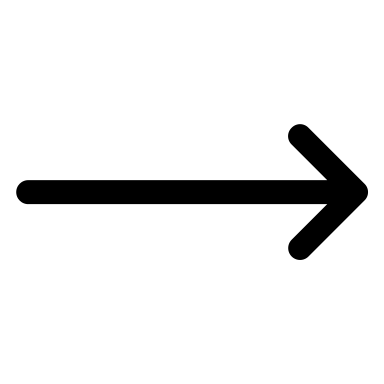 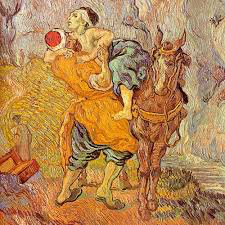 Situation
Practical reasoning: identifies reason to act
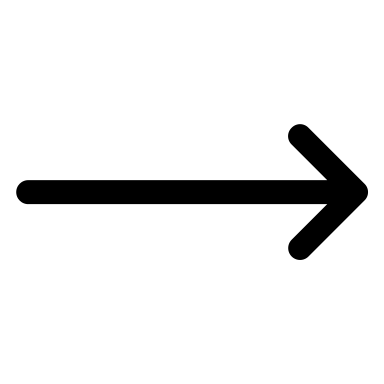 Will brings about the action
Chang: but where is active will??
Chang
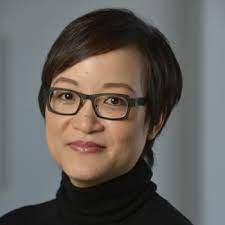 Active will
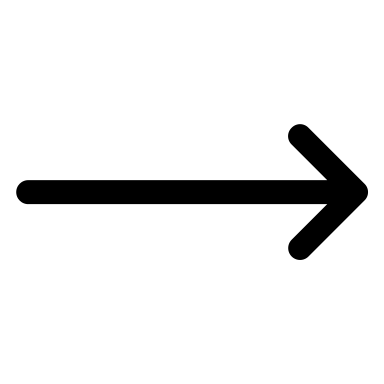 Creates reasons
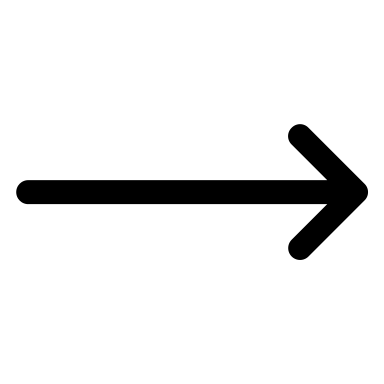 Will the action
Murdoch
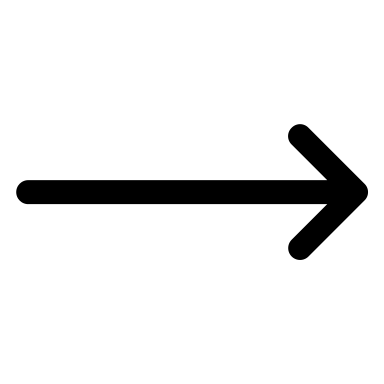 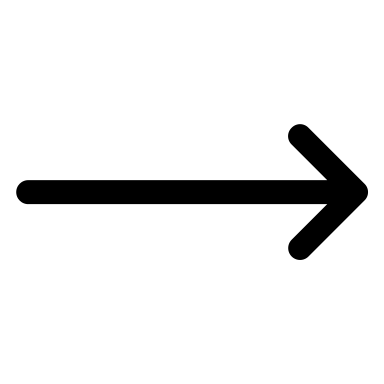 Active Will
Imagining
Uncover reasons
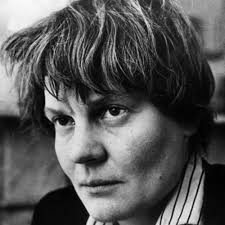 Practical reasoning in light of those reasons
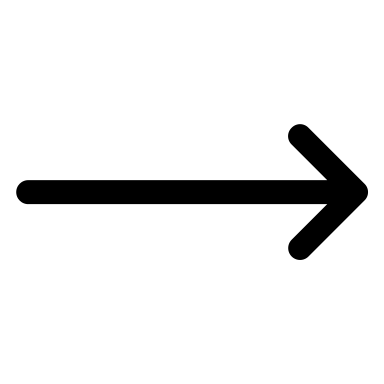 Will the action
Will is engaged at the level of the imagination – but as a result of the 
cognitive role of imagination, may leave no room for choice at level 
of action

But still, there is a place for agency in the process
I can only choose within the world I can see, in the moral sense of ‘see’ which implies that clear vision is a result of moral imagination and moral effort. There is of course ‘distorted vision’, and the word ‘reality’ here inevitably appears as a normative word… One is often compelled almost automatically by what one can see. If we ignore the prior work of attention and notice only the emptiness of the moment of choice we are likely to identify freedom with the outward movement since there is nothing else to identify it with. But if we consider what the work of attention is like, how continuously it goes on, and how imperceptibly it builds up structures of value round about us, we shall not be surprised that at crucial moments of choice most of the business of choosing is already over. This does not imply that we are not free, certainly not. But it implies that the exercise of our freedom is a small piecemeal business which goes on all the time and not a grandiose leaping about unimpeded at important moments. The moral life, on this view, is something that goes on continually, not something that is switched off in between the occurrence of explicit moral choices. What happens in between such choices is indeed what is crucial.
Aporia resolved?
Murdoch’s position suggests a way out of the aporia with which we began:
on the one hand, in the cases like that of the Good Samaritan, voluntarism about the reasons on which we act seems misplaced
on the other hand, we may seem to be reduced to automata in our moral actions, if all the will then does is lead the agent to act on the basis of these reasons
Murdoch:
the will can play a crucial role via the imagination (and also via attention) in making those reasons evident to us, in a way that enables the agent to see herself as actively engaged with her actions in a different way
Thanks to its role in the imagination, the will thus finds freedom within practical reason, rather than on Chang’s picture, in which it can find a space for freedom only when practical reason falls short or gives out
Aporia resolved? Problem 1
But Chang might reply:
Can’t reasons equally take away our freedom at the level of the imagination, unless that too involves the will in the creation of reasons? 
Cf. Michael Murray on early modern debate:
Some tried to thwart this objection [that the intellect is determined] by arguing that the will exercises control over the process of practical deliberation, rendering the activity of the intellect free, albeit in a derivative sense. However, critics argued that this view falls prey to an equally vicious infinite regress, since the intellectualists claimed that each act of will in turn required a judgment of the intellect to move it.
So even if the will is involved in deliberating on reasons to act, still slave to the intellect, as must still be determined by reasons to imagine one way rather than another?
Aporia resolved?
Response: 
On the one hand, as the moral reasons to act in this situation are not yet known (which is why the process of imagining is being conducted), they cannot constrain the will in its imagining
On the other hand, while there will be reasons to imagine or attend in some ways and not others, nonetheless because of the epistemic uncertainties involved, the will still has a kind of license in how it proceeds in its operations
Aporia resolved?
Thus have various options here in how I direct my imagining which are not fixed in advance or binding from the outset on my imaginative endeavours
Cf. scientific inquiry:
until the truth is settled, have various options that can be used to investigate into the truth – various hypotheses to be tested, experiments to be conducted, models to be tried etc
Makes this process ‘a sort of personal exploring’, as Murdoch puts it 
But this is not random choosing either, carried out in a void, as it is also shaped by various parameters of inquiry even if it is not determined by them
So not the same as imagining qua fantasising – no constraints on that
Aporia resolved? Problem 2
But what about the Good Samaritan?
He doesn’t seem to be using his imagination in this way, as not deliberating about whether or not to help the traveller
So he is not doing any ‘personal exploring’?
So is he unfree?
Aporia resolved?
Response:
in seeing the traveller as he does, the Good Samaritan’s capacities for imagination and attention will have been sufficiently engaged to still make it the case that his agency has been involved 
does not have to be at the point of seeing the needs of the traveller, but in having developed a view of the world in which that perception takes place, perhaps not always full actively but often medio-passively
this gives him the practical perspective in which he acts, a perspective which can thus claim to be his
Cf. skilled tennis player: no deliberation at point of making shot, but lots of prior use of agency in building up to that point
Aporia resolved? Problem 3
But still not enough to give Chang what she wants?
She might allow that Murdoch is right that the will is involved when a moral agent imagines and attends
But still does not ‘engage their very selves’, which she thinks cannot occur in recognizing and responding to reasons (even if this involves an active imagining and attending), but only ‘in the activity of creating them’
Aporia resolved?
Response:
underestimates what Murdoch takes to be involved in imagining and attending in the moral case, and in particular the kind of struggle and thus engagement that this can often require 
on Murdoch’s account of these cases, the will does not just guide the imagination in conditions of uncertainty, but it also involves us taking a stand for or against certain ‘pictures’ we have of other people and our relation to them, struggling to hold on to the right way of seeing and to resist the wrong ones (cf. M and D case)
so there is more room for the idea that the self thereby commits itself to a position in the way Chang wants
Aporia resolved?
Here is one passage mentioned earlier that suggests this response:
The formulation of beliefs about other people often proceeds and must proceed imaginatively and under a direct pressure of the will. We have to attend to people, we may have to have faith in them, and here justice and realism may demand the inhibition of certain pictures, the promotion of others. 
Cf. M and D:
M has to actively suppress her various prejudices and preconceptions about D in order to see D rightly – where this involves the will in not just choosing, but in engaging with this process in which we thereby commit ourselves
Aporia resolved
I think Murdoch can also agree with Chang that:
if reasons always decisively fixed how we should act, this would deprive us of the possibility of making the kind of choices that define our individual identity – as when we choose one career over another, or one partner over another, or even one football team over another
Aporia resolved
Murdoch can also agree that even in the moral case, reasons can fail to determine action (e.g. dilemmas, or imperfect obligations) 
So can perhaps qualify Murdoch claim here:
‘If I attend properly I will have no choices and this is the ultimate condition to be aimed at… The ideal situation…is to be represented as a kind of “necessity”’
Can interpret Murdoch here as saying this is the ideal in situations like that of the Good Samaritan – but not saying that all moral situations are like this
But still, unlike Chang, Murdoch won’t see these indeterminate moral cases as the special ones that alone make freedom possible
Aporia resolved?
But in adopting Murdoch’s approach, still not just back with what Chang rejects as the ‘orthodox account’:
For in acting how they do in the light of this situation, the agent can feel they have had a role in determining for themselves how to act, in building up their moral outlook – 
not by creating a reason for themselves, but by guiding and developing their capacities of imagination and attention, which give rise to that outlook and hence to their ethical perspective
Aporia resolved?
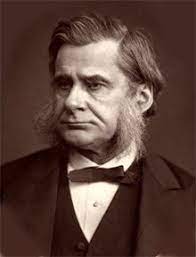 Contrast Murdoch’s position with T. H. Huxley: 
If some great Power would agree to make me always think what is true and do what is right, on condition of being turned into a sort of clock and wound up every morning before I got out of bed, I should instantly close with the offer.
But: leaves out the role of the agent in coming to understand what is true and good, in a way that Murdoch would reject
Murdoch: 
the action is not that of an automaton who simply responds to information provided from elsewhere
this is information the subject has arrived at in a way that involves the will, in a world which they have discovered using their agency, not as merely passive receptacles in the manner of a robot
Aporia resolved?
So: Murdoch shows us how to move beyond the dualism of will and reason that the aporia concerning freedom in moral action relies on
Chang is right that we would lack freedom if practical reason just ‘led us around by the nose’
But she is wrong that the only way to avoid this is if we create reasons, just as the post-Kantians are wrong that the only way to avoid this is if the will can step back from the intellect in making a rationally ungrounded choice 
For: it can also be avoided if we control imagination and attention and thus exercise our agency within practical reason itself
Aporia resolved?
And finally, for Murdoch: 
through this process, we also become free in a different sense, as through knowledge of the good we escape the falsifying veil in which we trap ourselves